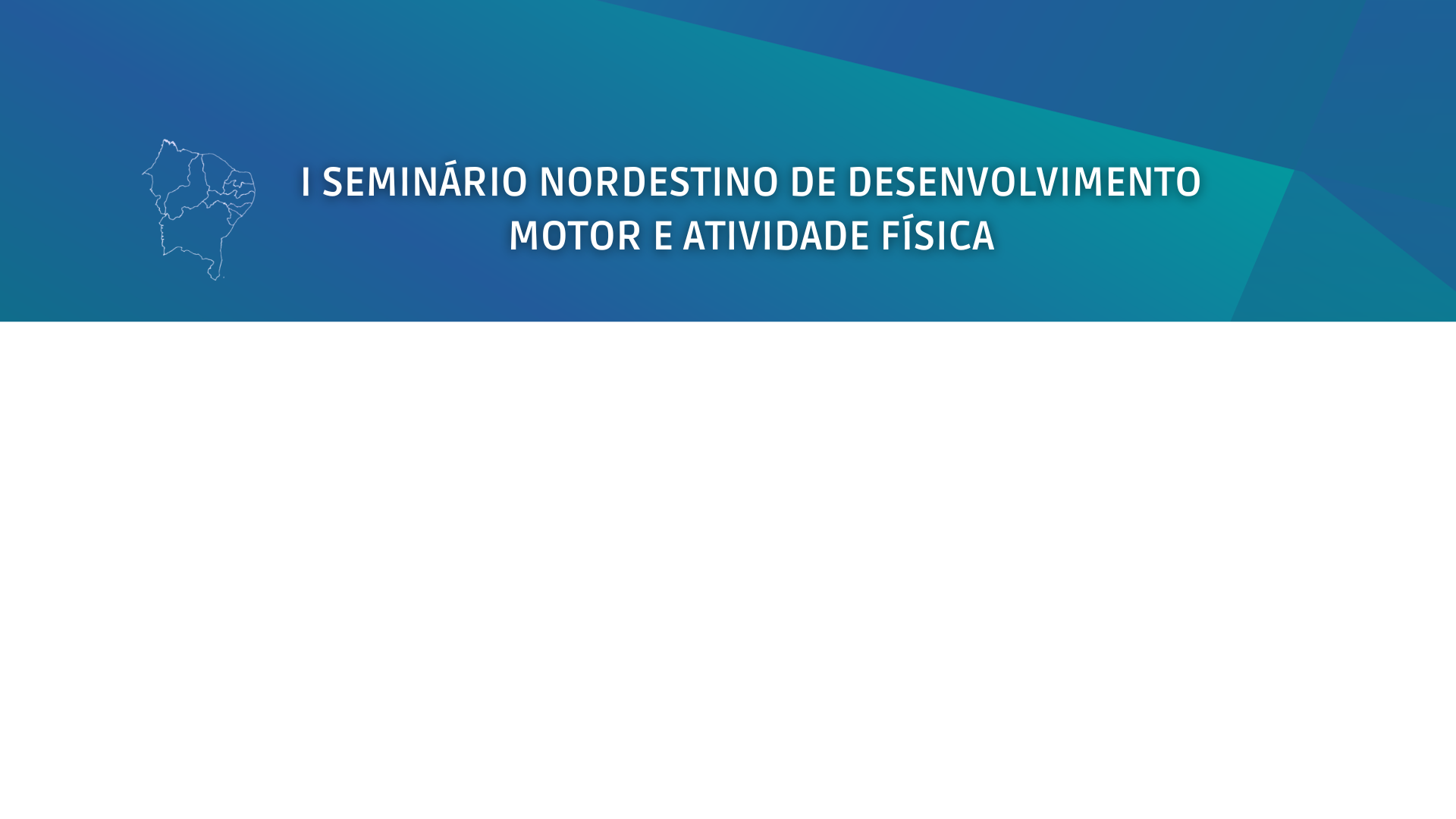 TÍTULO:
AUTORES¹; 
1 – Instituição
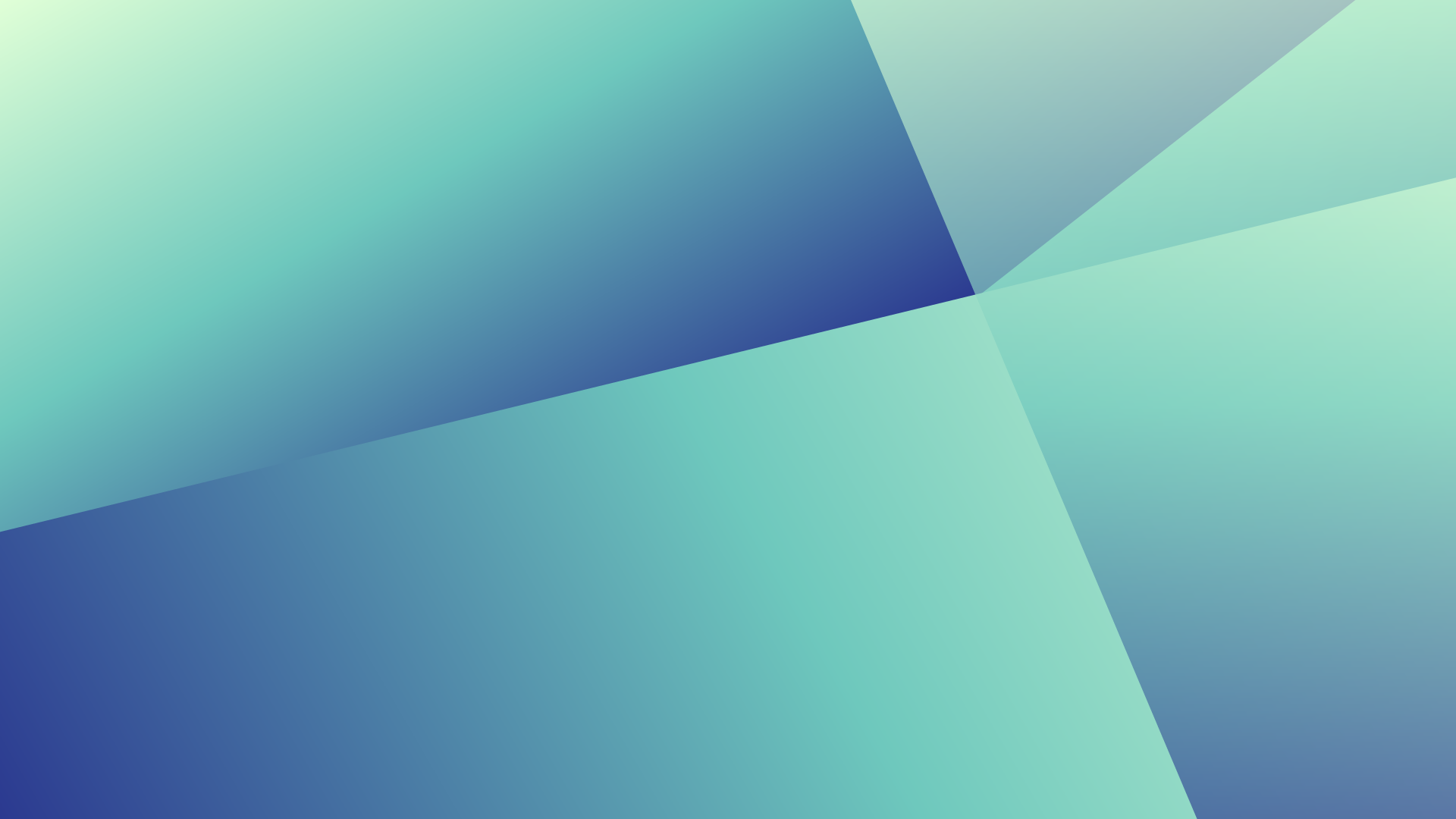